The Color Blue 
That Rules!
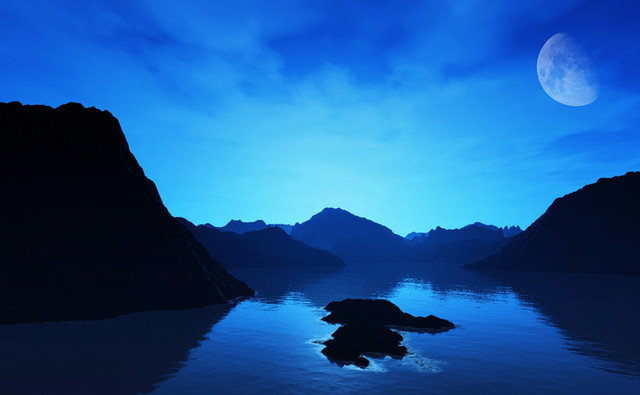 Interactive Facts Story 
 for 8th -10th  Formers
Автор:
Ольга Михайловна Степанова
учитель английского языка 
МБОУ «Цивильская СОШ №1 
имени Героя Советского Союза М.В. Силантьева»
города Цивильск Чувашской Республики

2018
Blue is a cool colour, it’s the colour of the sky
and sea. 
It symbolises stability, loyalty,
confidence, intelligence and peace. Here are some facts!
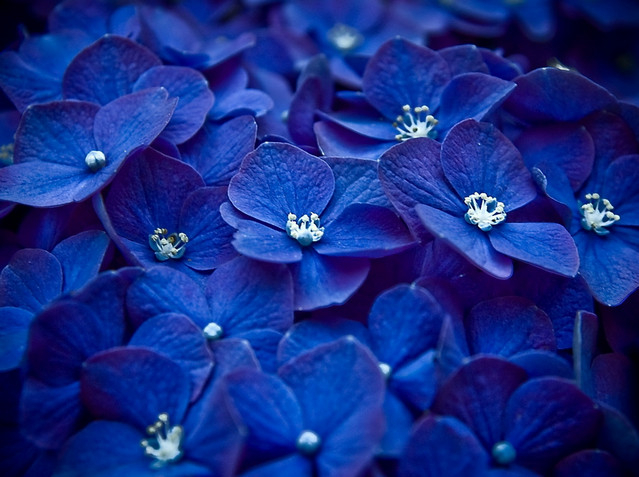 Blue is associated with air ________ and the navy.
mail
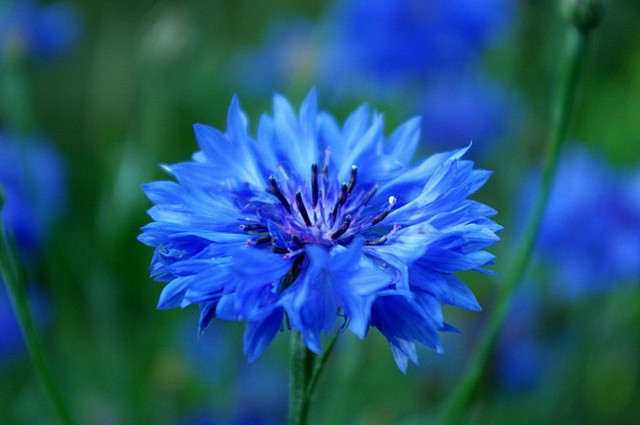 In ancient Rome, blue was worn by the public servants, which marked the
beginning of the idea for today’s police
___________ .
uniforms
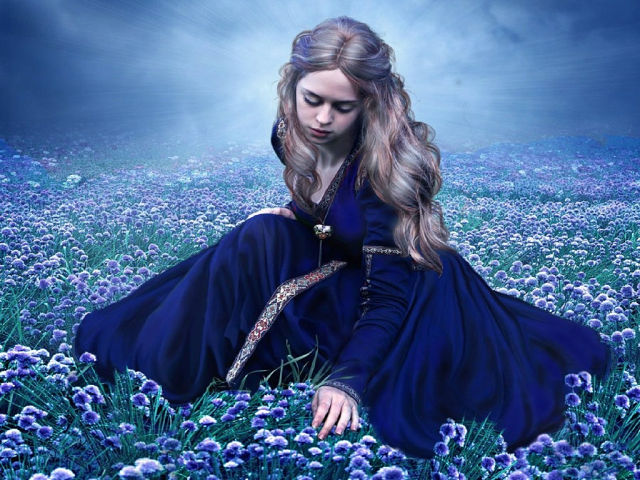 The colour blue has a Biblical meaning symbolizing heavenly grace. The Virgin
Mary is often depicted wearing blue __________ .
clothing
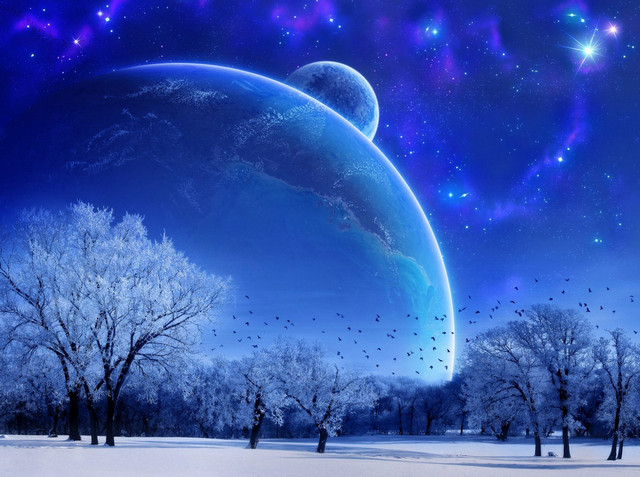 luck
In India, blue is thought to bring bad  _________ and is associated with mourning.
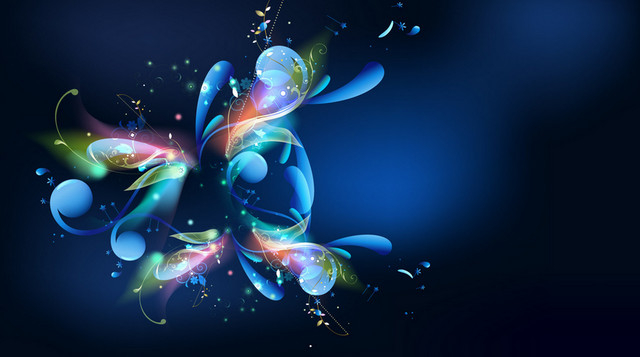 Blue was traditionally associated with pain in __________ .
China
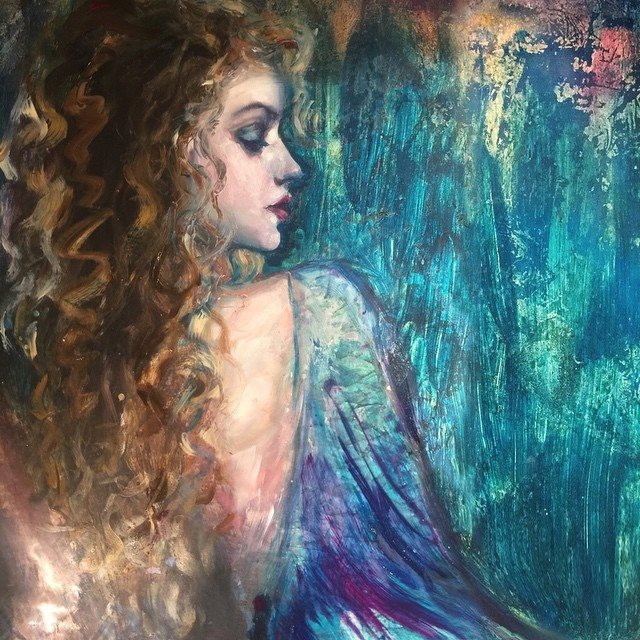 8% of the world’s population have blue ________ .
eyes
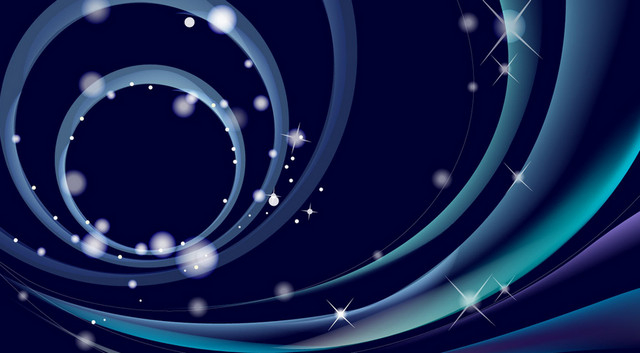 symbol
In the UK, a blue ribbon can be the __________ of testicular cancer awareness.
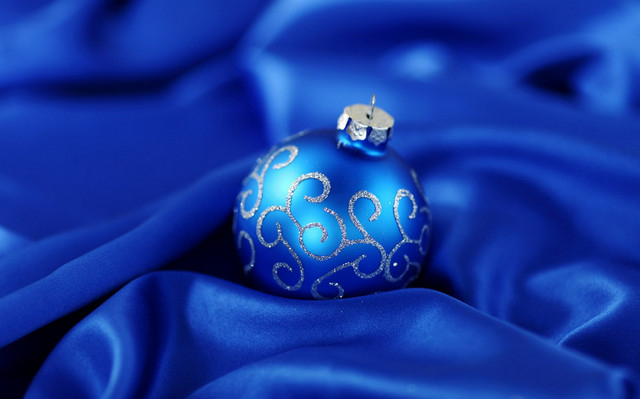 Blue is the favoured colour choice for tooth___________.
brushes
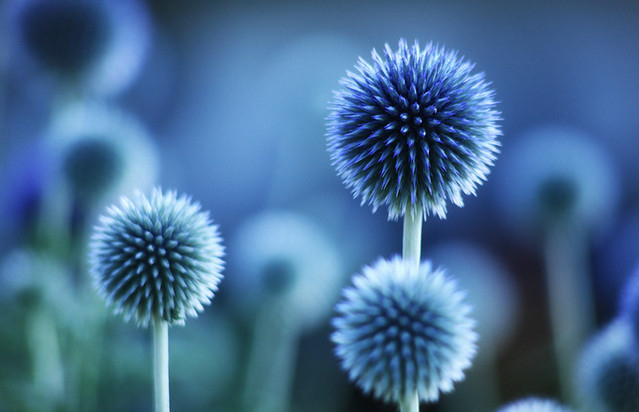 The colour blue is the least common colour in the _________ we eat.
foods
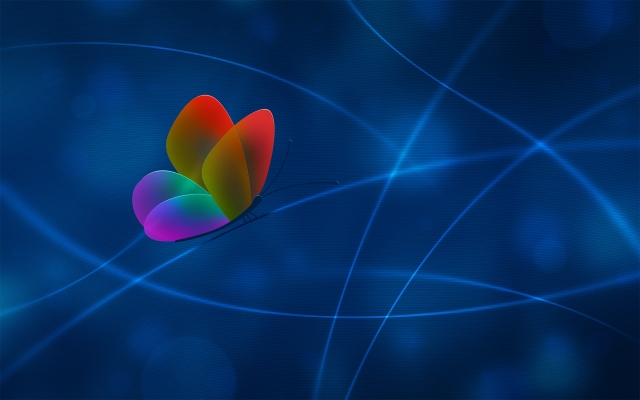 Mosquitoes
______________ are attracted to the colour blue twice as much as to any other colour.
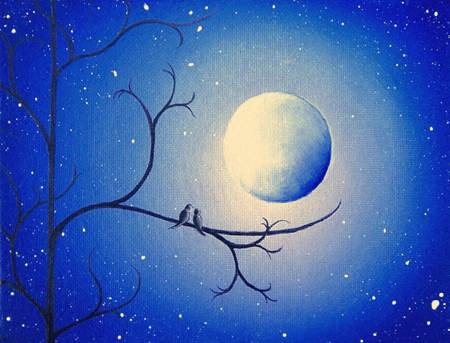 Owls
___________are the only birds who can see the colour blue!
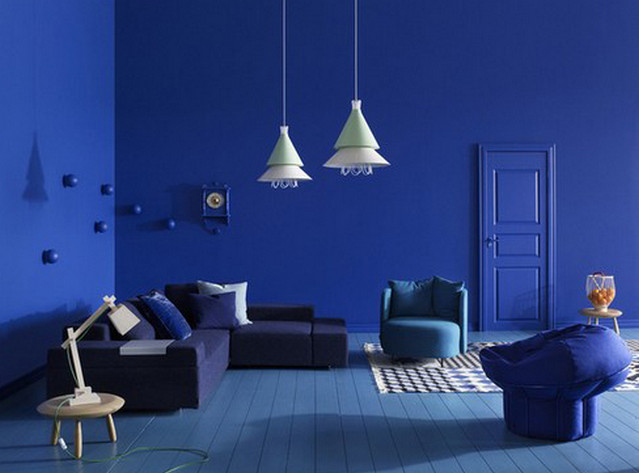 Blue is often used to decorate offices because research has shown that people are
more productive in blue___________ .
rooms
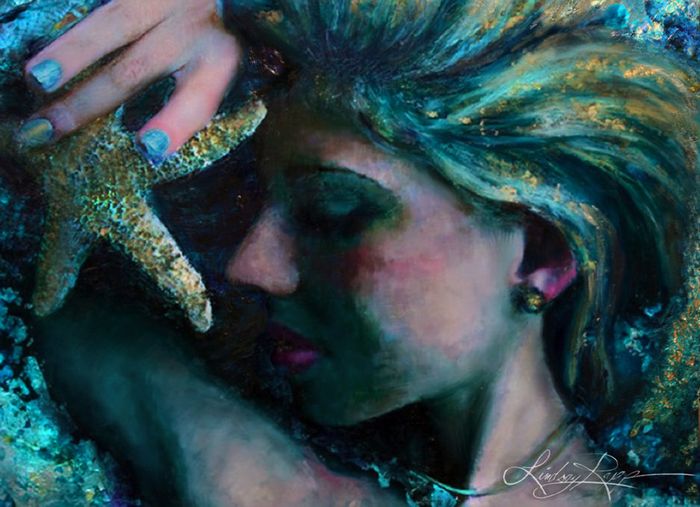 The phrase ‘Feeling blue’ means to feel _______ or unhappy.
sad
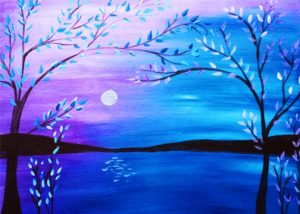 moon
The phrase ‘once in a blue_______ ’ means an event that occurs infrequently.
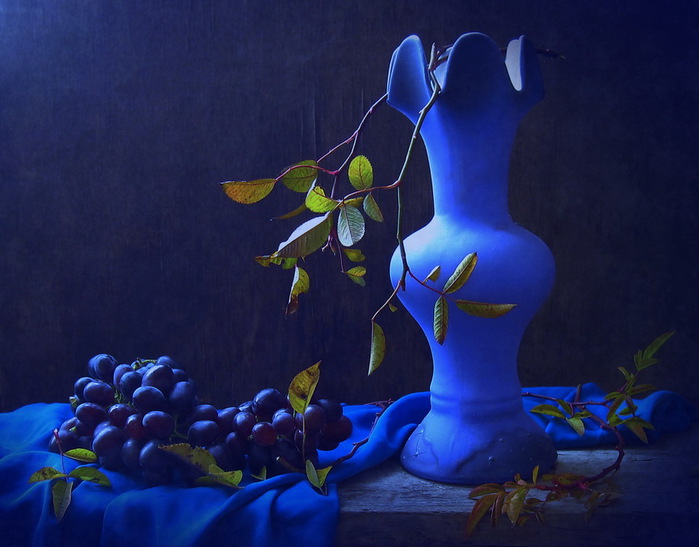 Studies show weight-lifters are able to
handle heavier weights in     blue ________ .
gyms
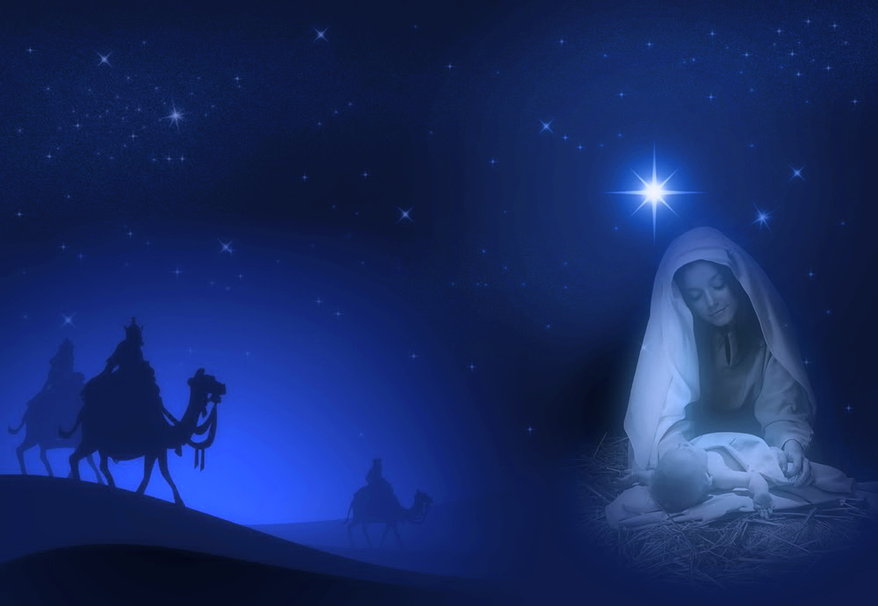 color
More than half of American adults today say blue is their favorite ___________ . Pastoreau suggests that this statistic be taken with a grain of salt, even as he cites it as evidence of just how far blue has come since antiquity.
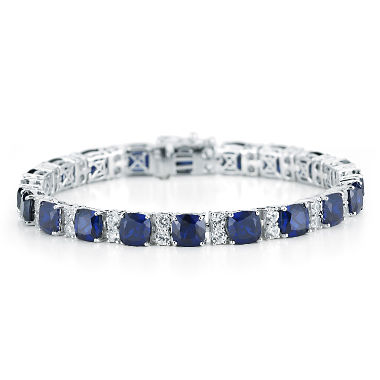 In Greece, the color blue is believed to ward off “the evil eye.” Those who believe in this Greek superstition often wear a blue charm necklace or blue ___________ for protection.
bracelet
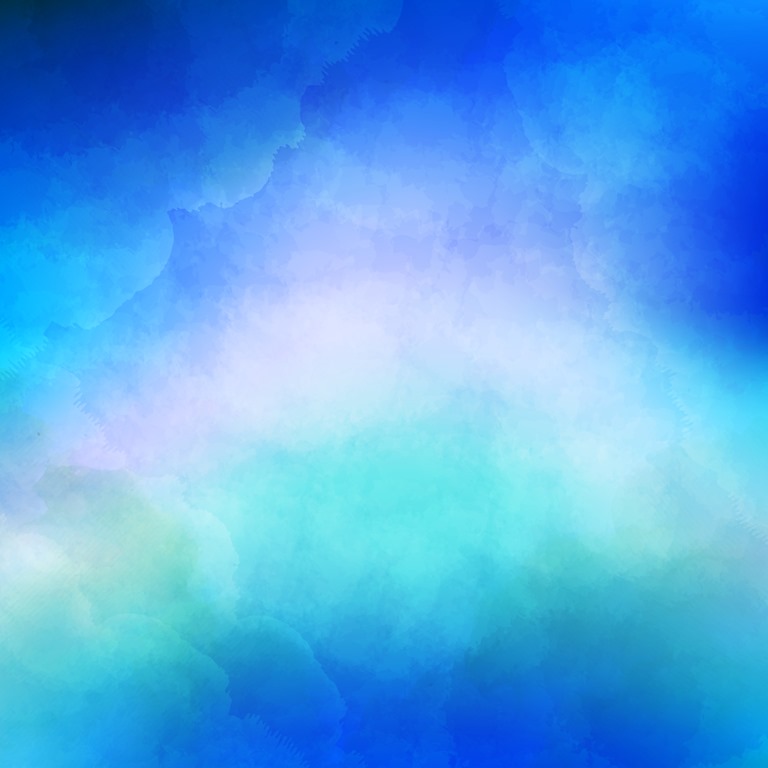 Blue is considered as one of the primary colors in the traditional color theory and painting.  The other primary colors include yellow and red. You can get green by mixing yellow and blue. If you want to form violet, you can mix blue and ________ .
red
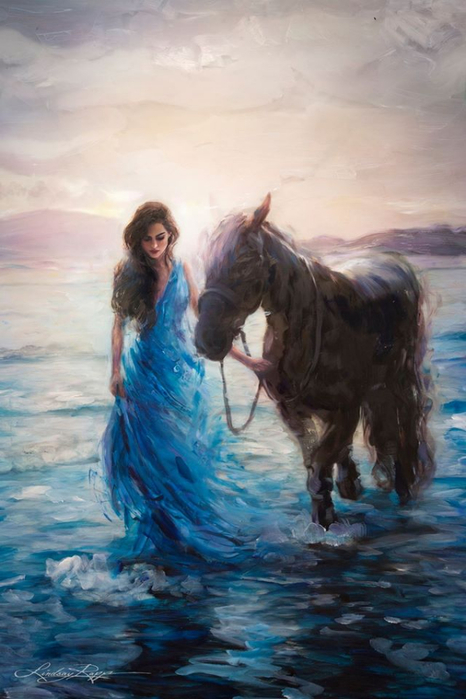 Blue is for a baby girl; pink for a baby    boy in _________.
Belgium
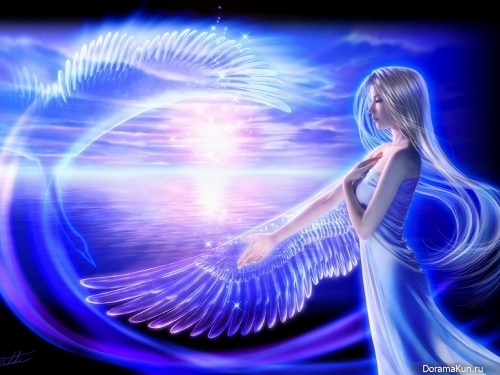 Blue is the #1 favorite color of all people.
And…
53% of the _________ in the world contain blue.
flags
Keep Calm and 
Love Blue:)
Источник: 
Interesting facts about the colour blue https://dykthings.com/interesting-facts-colour-blue/

Изображения взяты на сайте    http://yandex.ru 	
Условия использования сайта https://yandex.ru/legal/fotki_termsofuse/